Session 3. Practice
Cutting and ligating DNA
Make Session3 directory
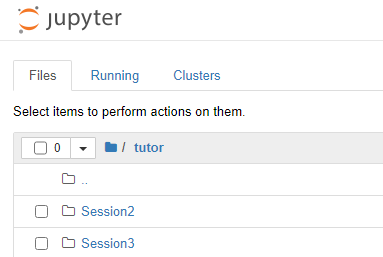 Basic Python - if statement
$ python
>>> if 1==1:	print “true”
>>> else:	print “false”
 true
>>> dna = 'AACGGAATTCCCTCTC'
>>> if 'GAATTC' in dna:
>>> 	print 'match'
 match
Basic Python – regular expression
. ^ $ * + ? { } [ ] \ | ( )
Example
[CT]: C or T
[CT][AG]: C or T and A or G
[AB*]: A or AB or ABB or ABBB, …
[AB+]: AB or ABB or ABBB,…
[AB?]: A or AB
A{6}: AAAAAA
A{4,6}: AAAA, AAAAA, AAAAAA
More..
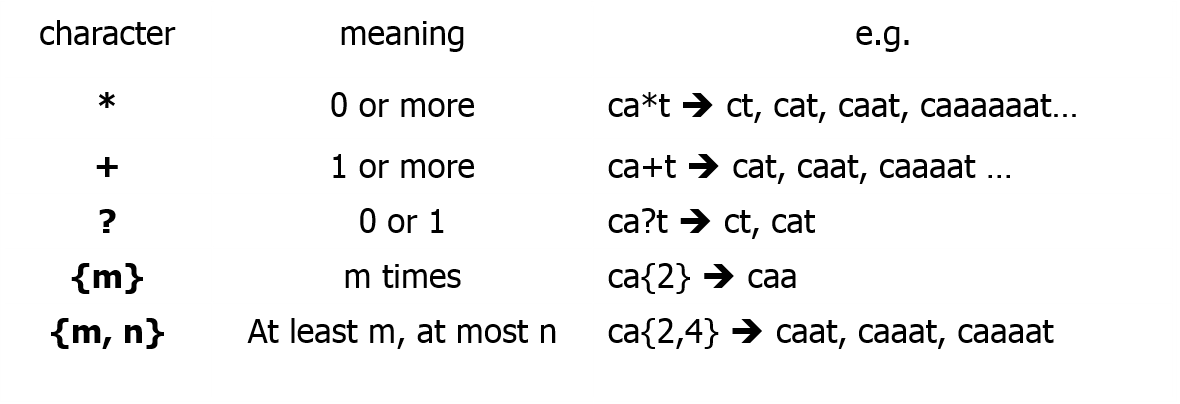 Pattern matching
patternMatch.ipynb
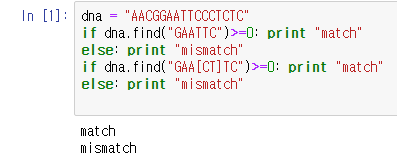 string_of_interest.find(target_seq)  string of interest 에 target_seq 가 있는 첫번째 index. 만약에 없으면 -1이 반환됨
Basic Python – re module
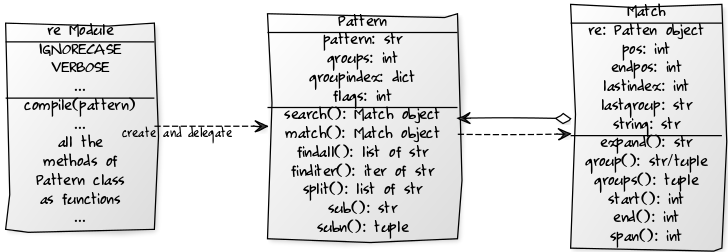 http://www.shutupandship.com/2012/02/regular-expressions-in-python-re-module.html
Basic Python – re module
Pattern matching
rePattern.ipynb
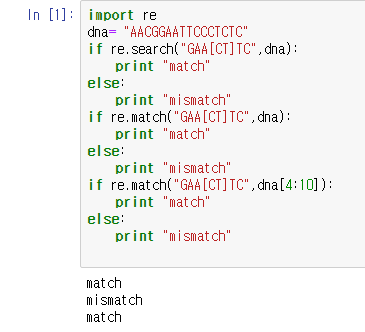 Basic Python – list
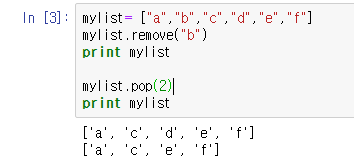 List에 있는 element를 직접 명시하여 제거
List index를 이용하여 제거
Basic Python – Dictionary usage
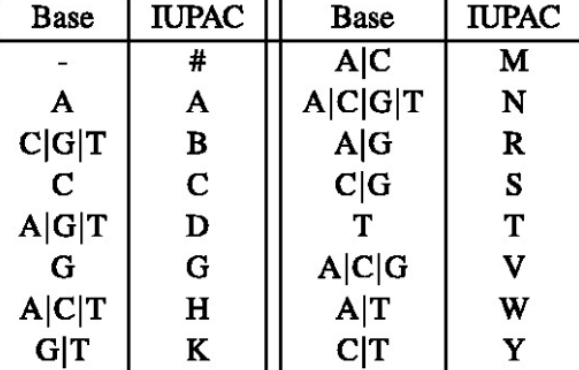 cut.ipynb
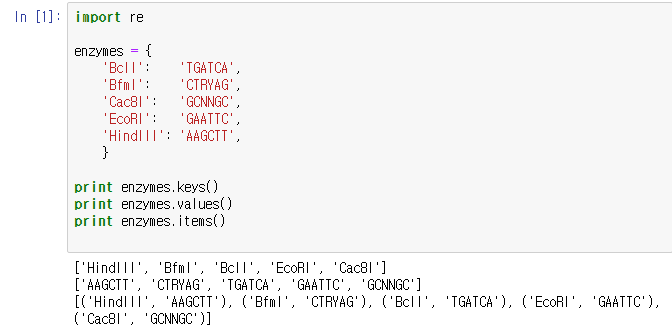 Basic Python – Dictionary usage
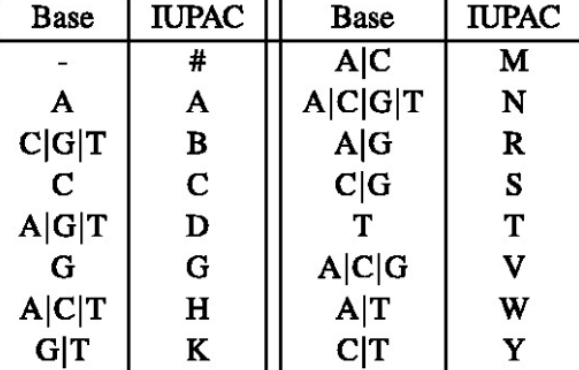 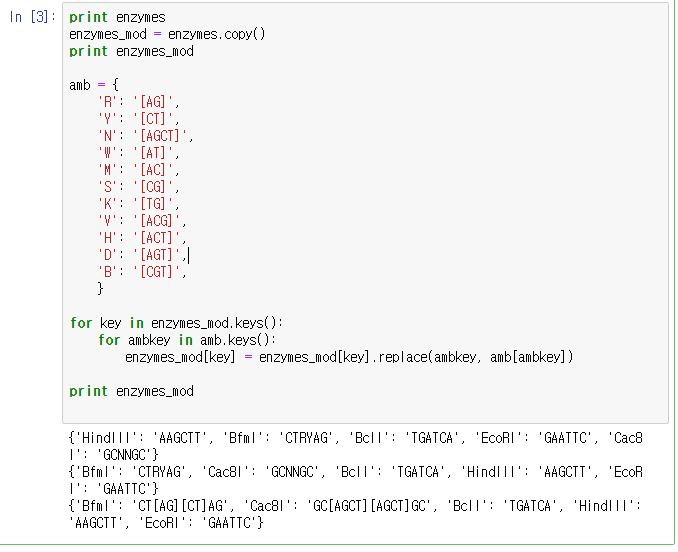 Code2.1 cut.py
seq = 'GATCTGACTAGCGAGCGTGATCAAGCTTGTGTAGGAATTCCTTGATGCTGTAGCGCGAGCTGA’
위에 문자열 복사해서 코드에 붙여넣기로 쓰세요 (직접 입력하기 힘들 시)
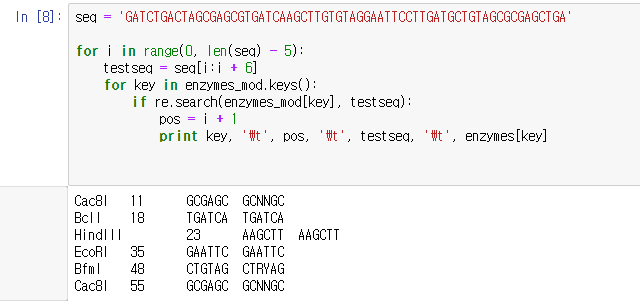 Exercise 1
Assume you want to analyse the same sequence as in Code 2.1, but instead you are interested in identifying recognition sites of the two enzymes Alu and DpnI. These enzymes recognize sequences AGCT and GATC, repectively. Modify Code 2.1 to achieve this analysis
Exercise script and result
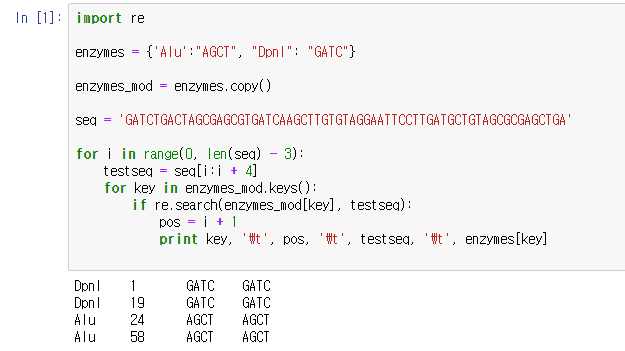 Assignment
Prints the reverse complement of the following restriction enzyme recognition sequence: GTMKAC, GDGCHC, and ACNNNN. For instance, the symbol R is either A or G. The complementary bases in that case are T and C, and these may be represented by Y. Therefore, the ‘complement’ of R is Y. 
1. Reverse complement of GTMKAC, GDGCHC, and ACNNNN
 



2. Convert to regular expression using iupac dictionary
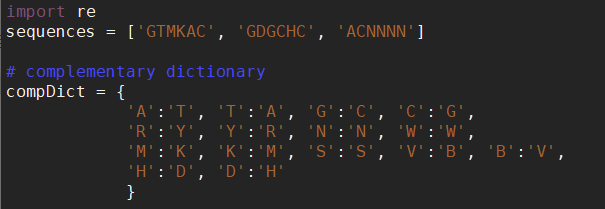 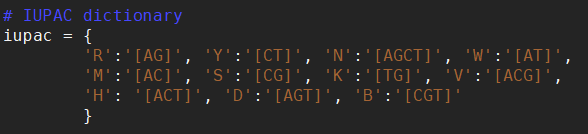 Assignment
3. Are there reverse complement sequence present in “seq” from code2.1? If so, print out 1)- position, 2) actual sequence of enzyme recognition in “seq”  3)- original enzyme recognition sequences.
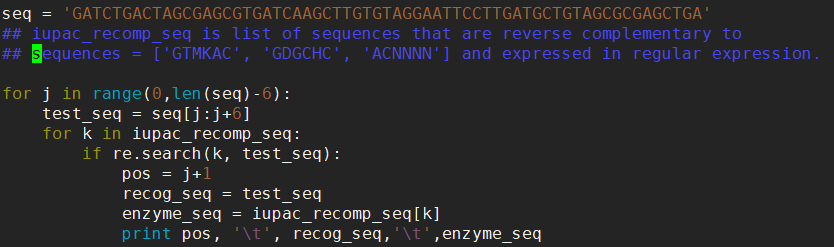